Alternating Chain Process – Slide Template
01
03
05
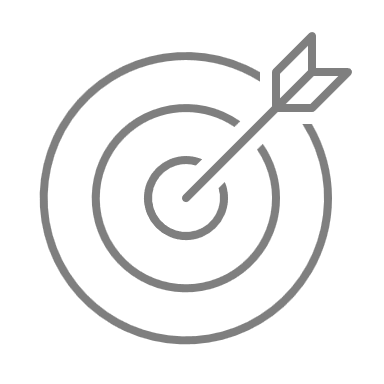 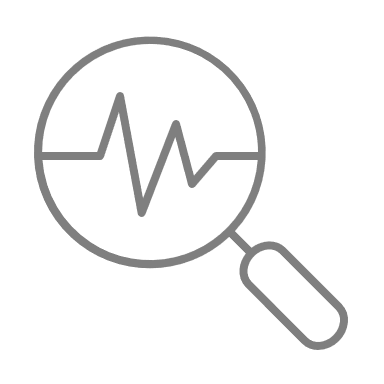 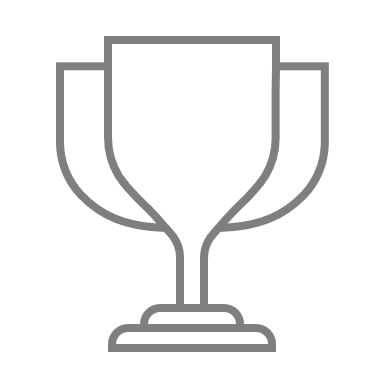 Lorem
Ipsum
Lorem
Ipsum
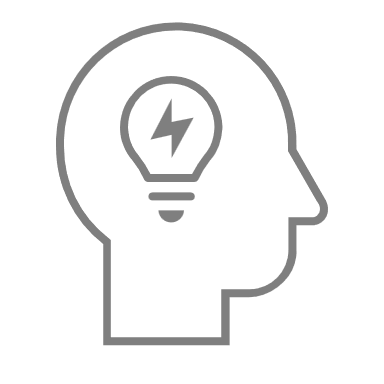 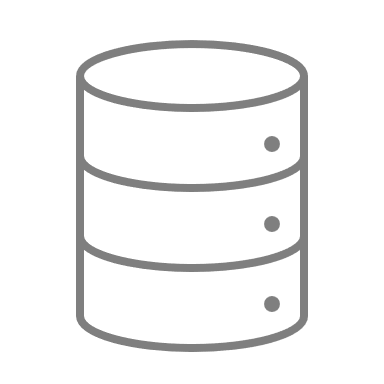 Lorem
Ipsum
Lorem
Ipsum
Lorem
Ipsum
02
04
[Speaker Notes: © Copyright PresentationGO.com – The free PowerPoint and Google Slides template library]
Alternating Chain Process – Slide Template
01
03
05
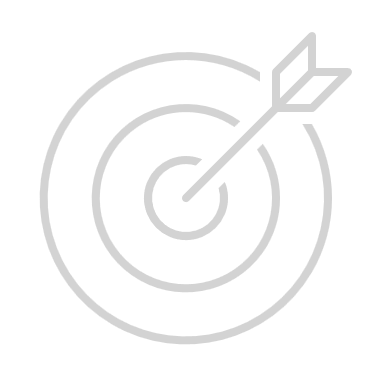 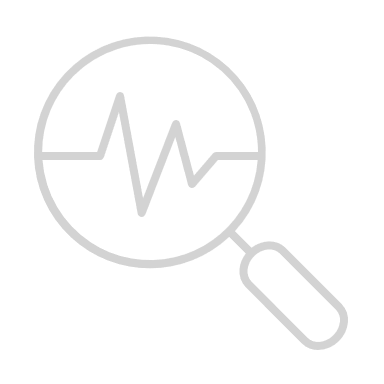 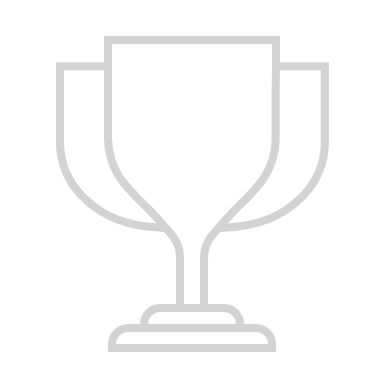 Lorem
Ipsum
Lorem
Ipsum
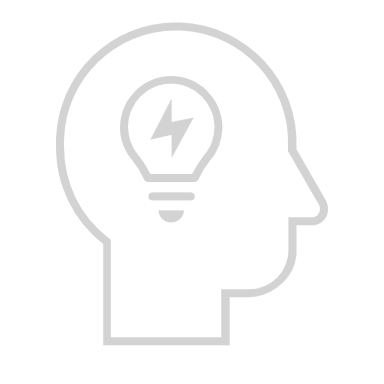 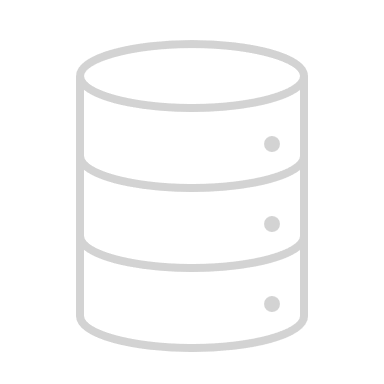 Lorem
Ipsum
Lorem
Ipsum
Lorem
Ipsum
02
04
[Speaker Notes: © Copyright PresentationGO.com – The free PowerPoint and Google Slides template library]
[Speaker Notes: © Copyright PresentationGO.com – The free PowerPoint and Google Slides template library]